Status MP2.4 Kalibrierungen
D. Behrendt
Max-Planck-Institut für Plasmaphysik | A. Lorenz | 17.06.2024
1
Status Kalibrierungen während MP2.4
Kalibrierungen während der Öffnung des PG
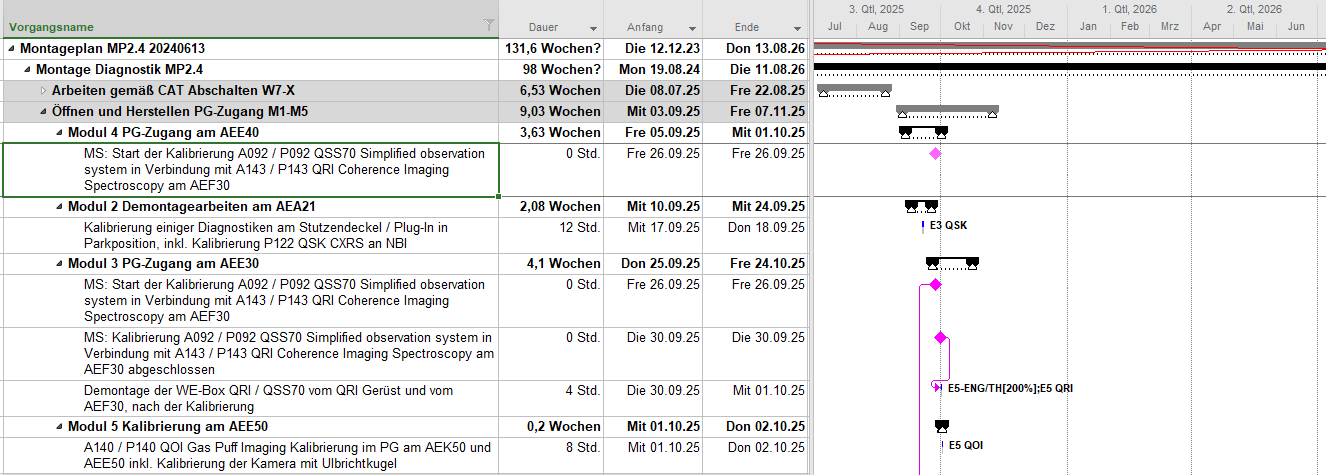 Kalibrierungen A140 Gas Puff Imaging (Modul5) und A092 Sichtbare Spektroskopie (Modul 3)  stoppen die Zugangsarbeiten aus Modul 4 für ca. 1W  AEE40 Strategie verpufft
Gegenmaßnahme für MP2.4: erneute Nutzung AEA21 Öffnung als PG Zutritt
Max-Planck-Institut für Plasmaphysik | A. Lorenz | 17.06.2024
2
Status Kalibrierungen während MP2.4
Übersicht angemeldete MP2.4 Kalibrierungen
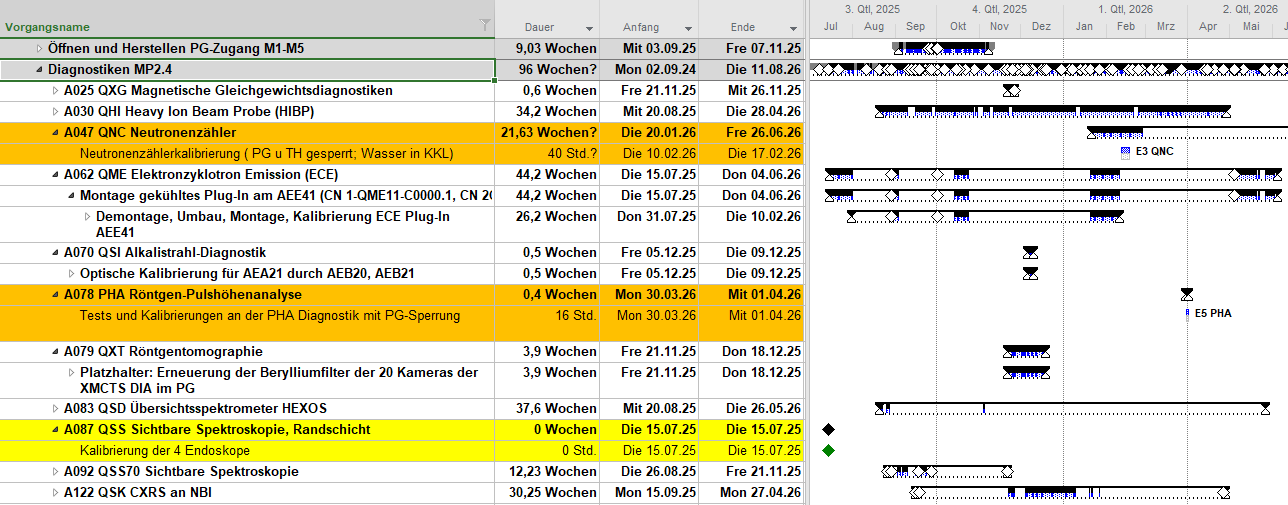 1.
11.
Neutronenzählerkalibrierung erforderlich vor D2 Betrieb – Verschiebung nach MP2.6?
A087 QSS Endoskopkalibrierung bei Verwendung /Sperrung PG bitte zeitnah detaillieren
Max-Planck-Institut für Plasmaphysik | A. Lorenz | 17.06.2024
3
Status Kalibrierungen während MP2.4